Выбор профиля обучения  в 10-11 классах
в 2023-2025 уч.г.
Письмо МОНиМП КК от 16.10.2022 г.
№ 47-01-13-20861/22

«Об организации профильного обучения и
подготовке к проведению ГИА в 2023 году»
Профили
Технологический профиль.
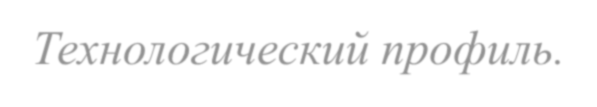 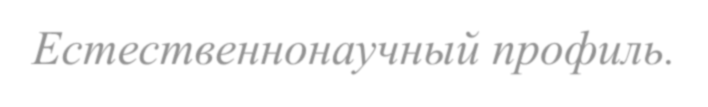 Естественнонаучный профиль.
Социально-экономический профиль.  Гуманитарный профиль.

Общеобразовательный профиль.
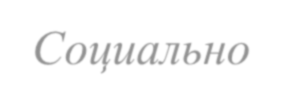 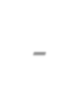 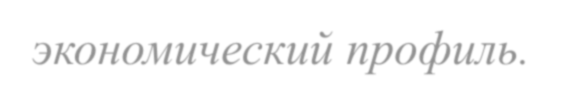 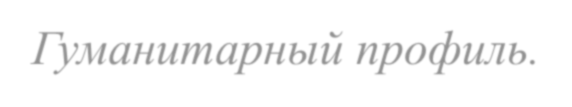 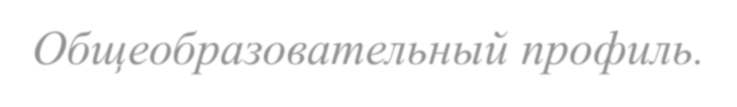 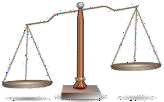 Выбор родителей и выпускников  9-х классов 2022-2023 уч.г.
Выбор профилей родителями и  выпускниками 9-х классов  2022-2023 уч.г.
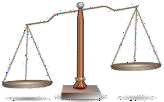 Рейтинг предметов
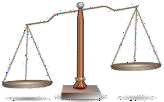 Привязка предметов к профилям
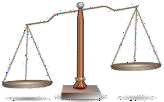 Профили и профильные  предметы на 2023-2025 уч.г.
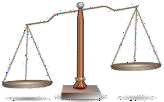